Record your Attendance by SMS Text
To enable the SMS texting feature, login to your account @ http://cce.upmc.com .
Click the “Mobile” tab to add your ten-digit mobile phone.
Receive credit instantly by texting the following code:
XXXXX
to
412-312-4424
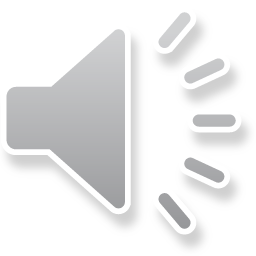